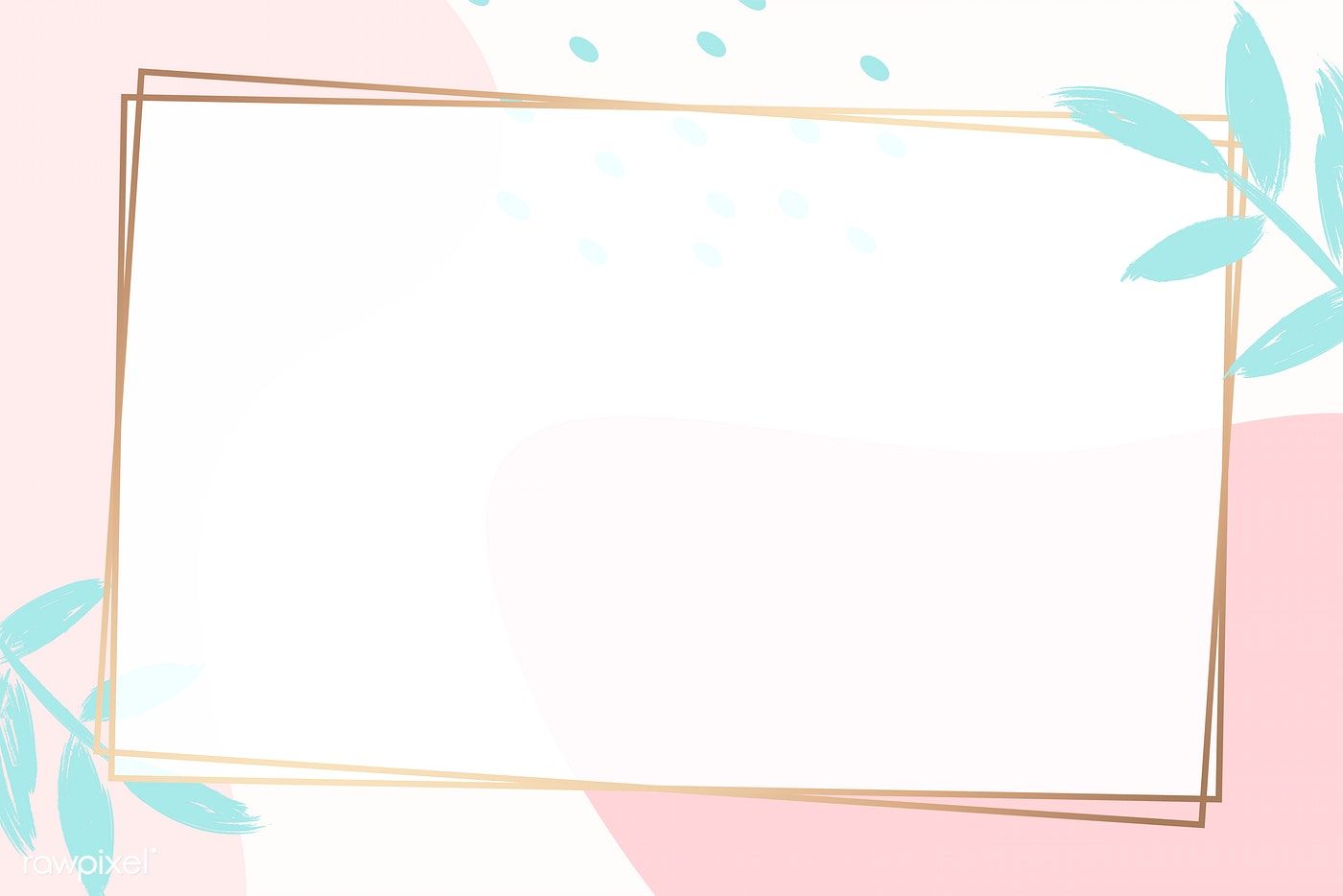 PHÒNG GIÁO DỤC VÀ ĐÀO TẠO QUẬN LONG BIÊN
Trường Tiểu học Phúc Lợi
KHOA HỌC 5
Dung dịch
Năm học 2022 - 2023
Điều kiện để tạo ra một dung dịch:
Phải có từ hai chất trở lên trộn lẫn với nhau.
Một chất phải ở thể lỏng, chất kia phải được hòa tan hoàn toàn trong chất lỏng đó.
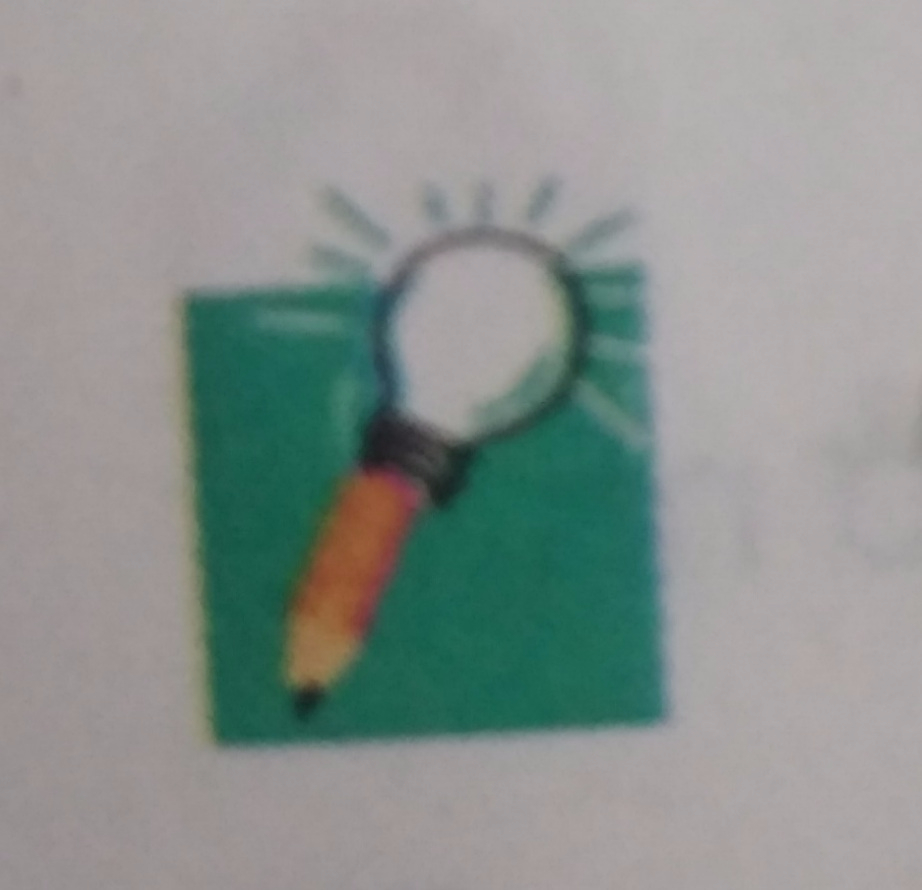 Hỗn hợp chất lỏng với chất rắn bị hòa tan và phân bố đều hoặc hỗn hợp chất lỏng với chất lỏng hòa tan vào nhau được gọi là dung dịch.
Điểm giống và khác nhau giữa 
hỗn hợp và dung dịch:
Ta có thể tách các chất trong dung dịch bằng cách chưng cất.
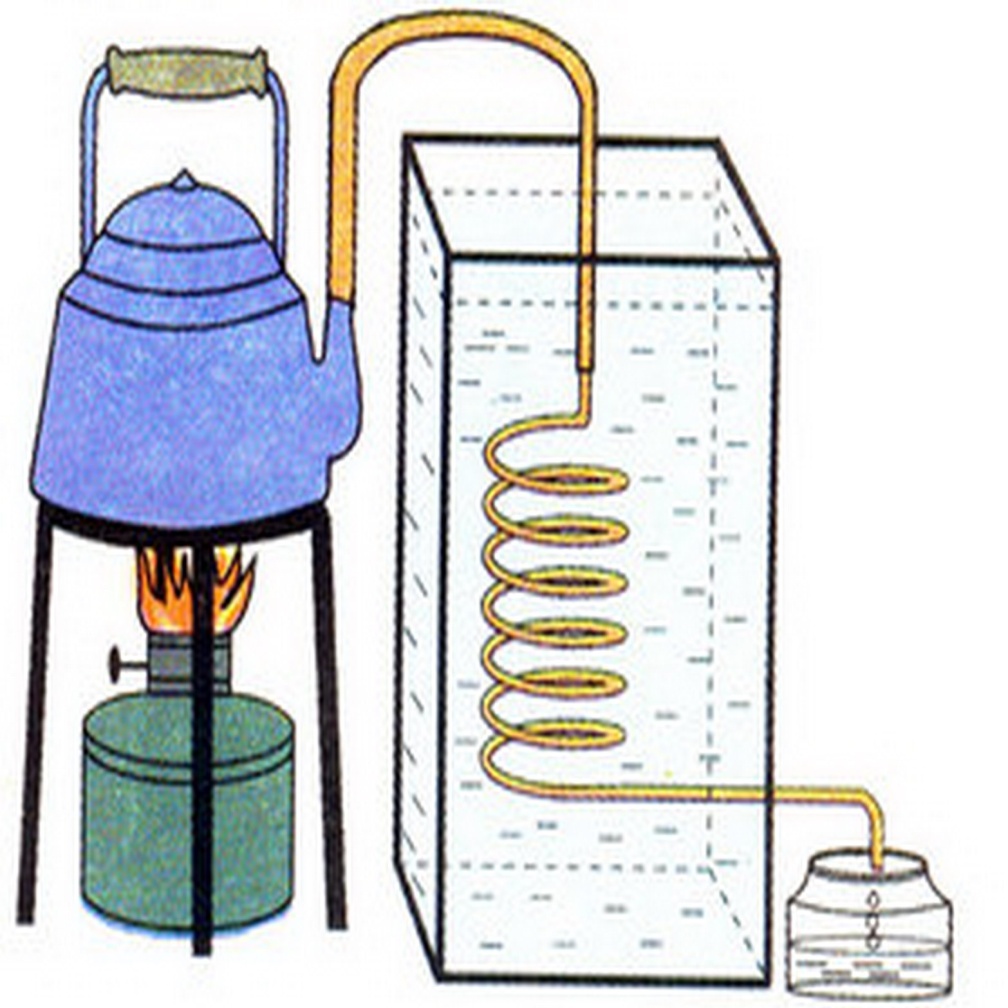 Nước cất
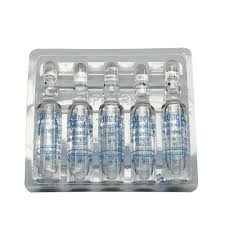 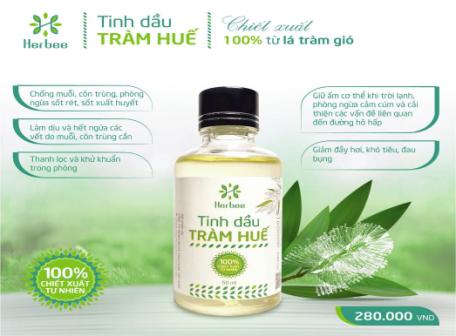 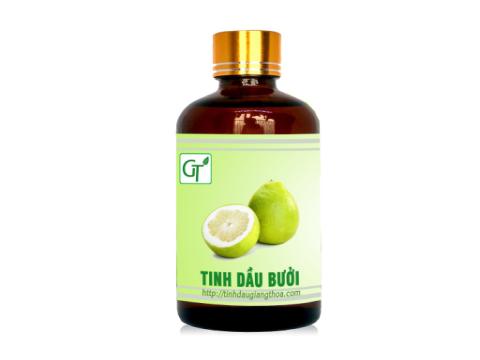 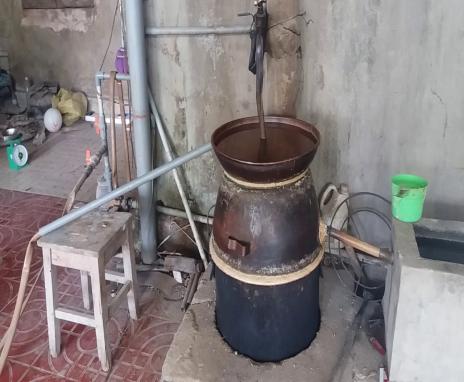 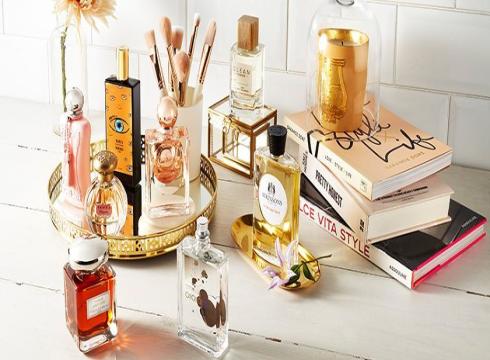 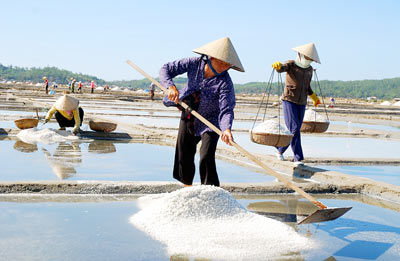 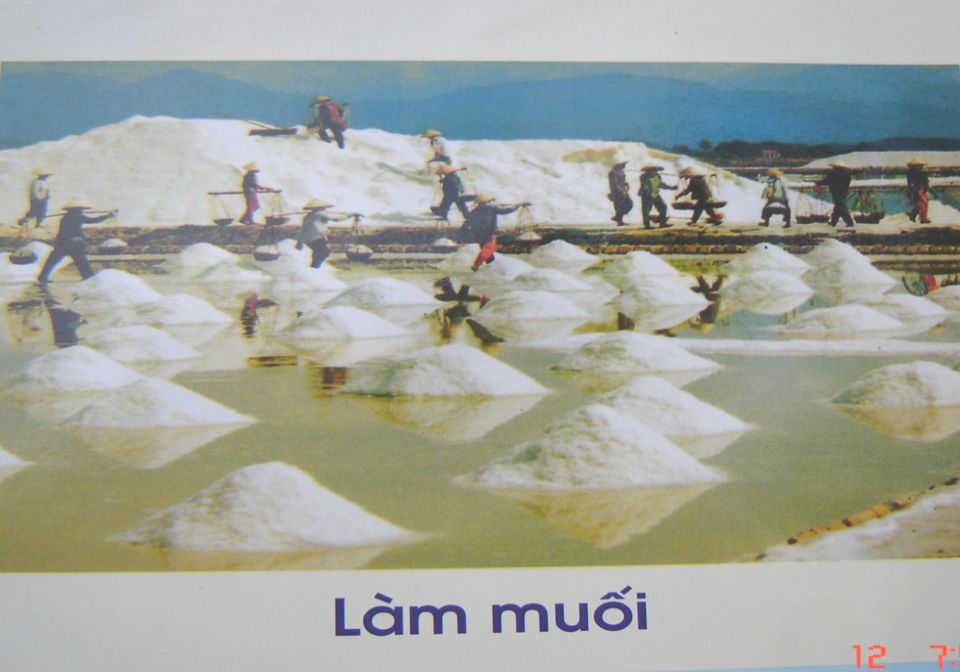 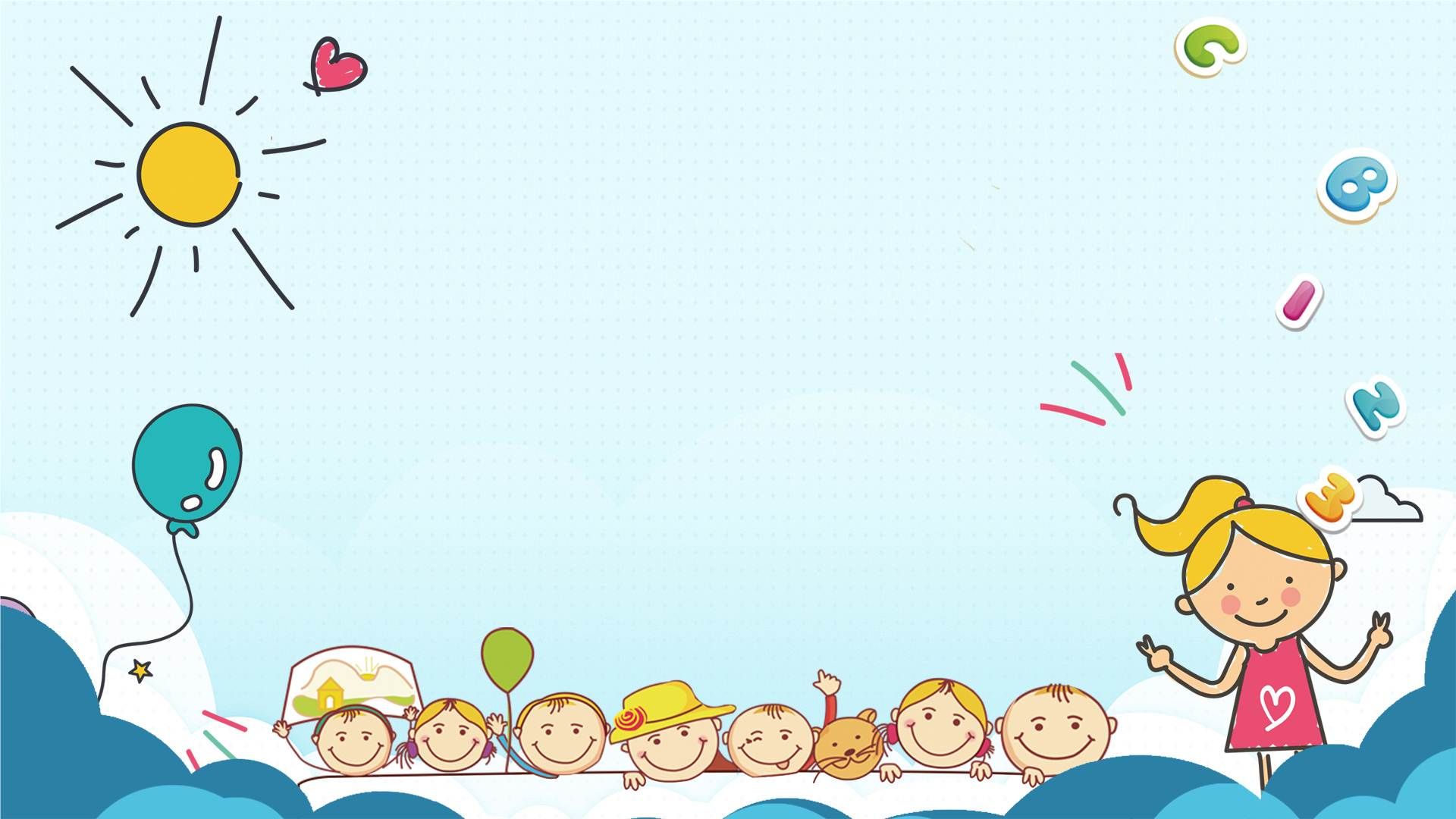 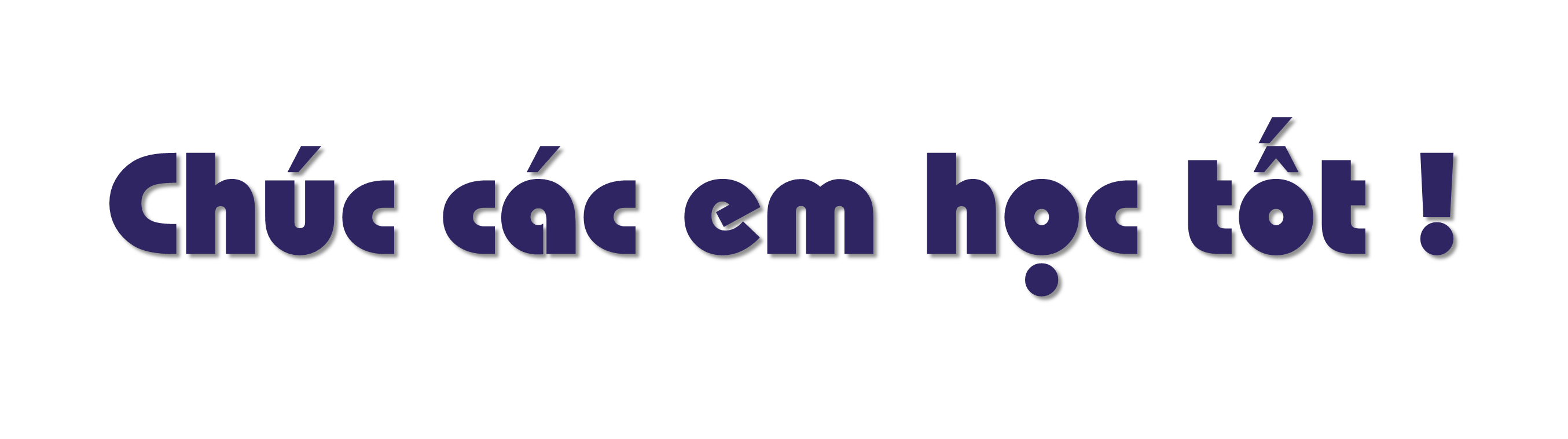